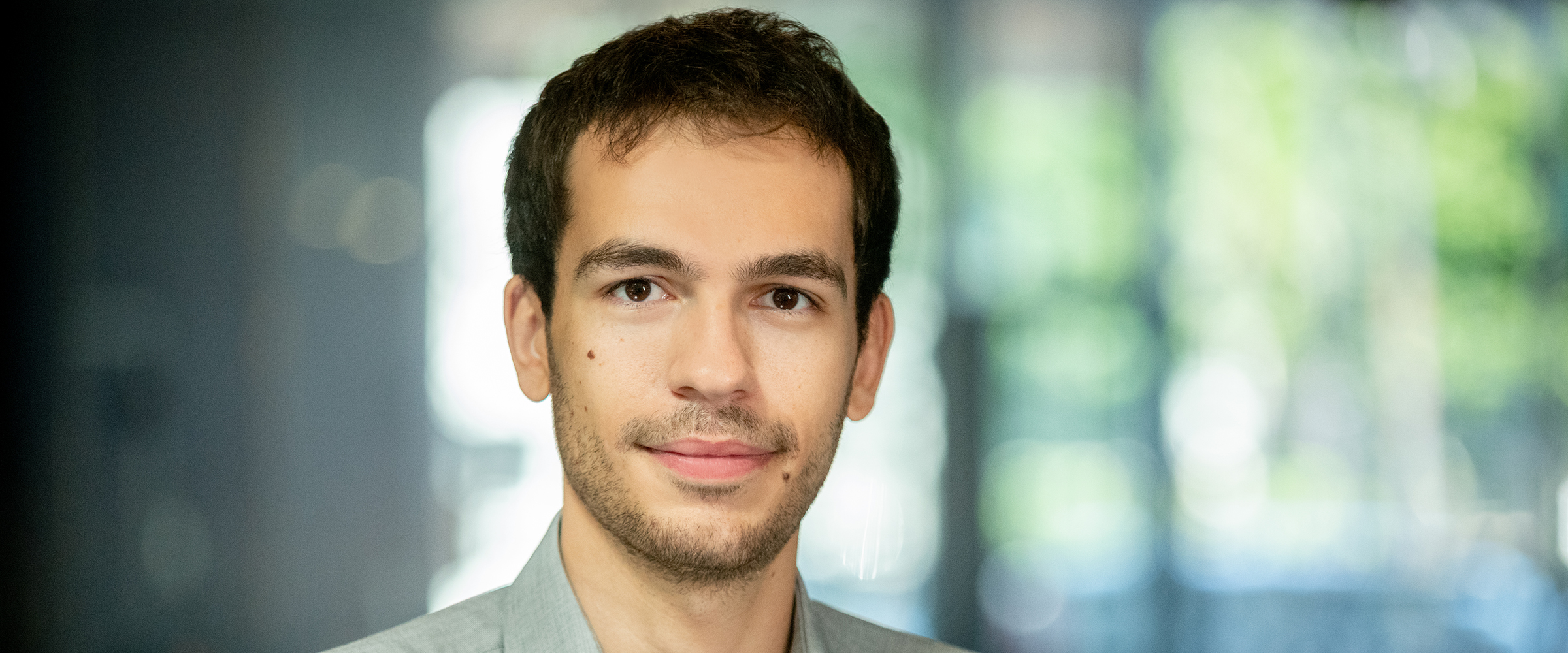 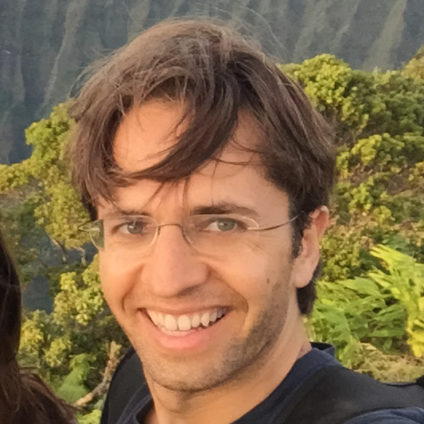 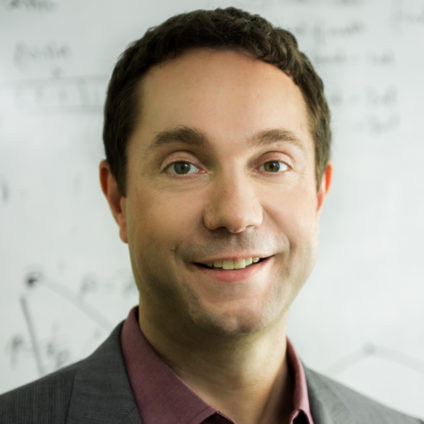 SIGMOD 2020 tutorial
Optimal Join Algorithms meet Top-𝑘
Nikolaos Tziavelis, Wolfgang Gatterbauer, Mirek Riedewald
Ranked results
Northeastern University, Boston
Part 2 : Optimal Join Algorithms
Time
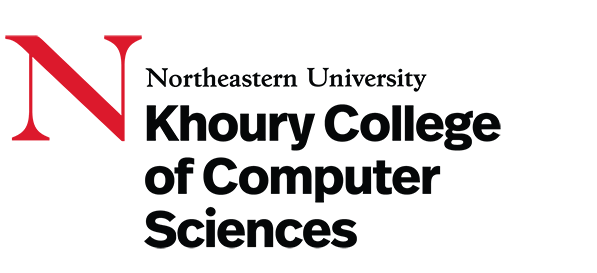 Slides: https://northeastern-datalab.github.io/topk-join-tutorial/ 
DOI: https://doi.org/10.1145/3318464.3383132 
Data Lab: https://db.khoury.northeastern.edu
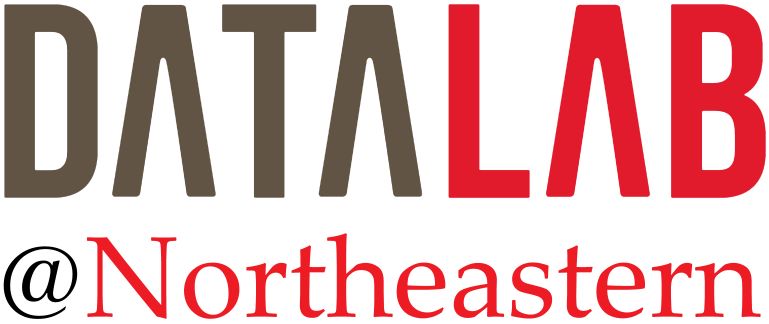 This work is licensed under a Creative Commons Attribution-Noncommercial-Share Alike 4.0 International License.See https://creativecommons.org/licenses/by-nc-sa/4.0/ for details
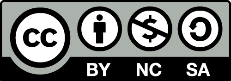 Basic Terminology and Assumptions
Complexity Notation
Complexity Notation
Lower Bound for Any Query
Yannakakis Algorithm
Given: acyclic conjunctive query Q as a rooted join tree

Step 1: semi-join reduction (two sweeps)
Semi-join reduction sweep from the leaves to root
Semi-join reduction sweep from root to the leaves

Step 2: use the join tree as the query plan
Compute the joins bottom up, with early projections
[Mihalis Yannakakis. Algorithms for acyclic database schemes. VLDB’81] https://dl.acm.org/doi/10.5555/1286831.1286840
Yannakakis Algorithm – Example
Database Theory
Yannakakis Algorithm – Example
Database Theory
Bottom-up traversal (semi-joins)
Yannakakis Algorithm – Example
Database Theory
Bottom-up traversal (semi-joins)
Yannakakis Algorithm – Example
Database Theory
Bottom-up traversal (semi-joins)
Yannakakis Algorithm – Example
Database Theory
Bottom-up traversal (semi-joins)
Yannakakis Algorithm – Example
Database Theory
Bottom-up traversal (semi-joins)
Yannakakis Algorithm – Example
Database Theory
Bottom-up traversal (semi-joins)
Top-down traversal (semi-joins)
Yannakakis Algorithm – Example
Database Theory
Bottom-up traversal (semi-joins)
Top-down traversal (semi-joins)
Join bottom-up
Yannakakis Algorithm – Example
Database Theory
Bottom-up traversal (semi-joins)
Top-down traversal (semi-joins)
Join bottom-up
In each join step, each left input tuple joins with at least 1 right input tuple, and vice versa!
Yannakakis Algorithm – Properties
CQs with Cycles
CQs with Cycles
Join tree
CQs with Cycles
Join tree
What Went Wrong?
Solutions for Cycles? Some Bad News
[Ngo+ 18] Ngo, Porat, Ré, Rudra. Worst-case optimal join algorithms. J. ACM’18 https://doi.org/10.1145/3180143
What Can Be Done?
[Veldhuizen 14] Veldhuizen. Triejoin: A simple, worst-case optimal join algorithm. ICDT’14 https://doi.org/10.5441/002/icdt.2014.13
[Ngo+ 14] Ngo, Re, Rudra. Skew strikes back: New developments in the theory of join algorithms. SIGMOD Rec.’14 https://doi.org/10.1145/2590989.2590991
[Ngo+ 18] Ngo, Porat, Ré, Rudra. Worst-case optimal join algorithms. J. ACM’18 https://doi.org/10.1145/3180143
[Atserias+ 13] Atserias, Grohe, Marx. Size bounds and query plans for relational joins. . SIAM J. Comput.’13 https://doi.org/10.1137/110859440
What Can Be Done?
[Veldhuizen 14] Veldhuizen. Triejoin: A simple, worst-case optimal join algorithm. ICDT’14 https://doi.org/10.5441/002/icdt.2014.13
[Ngo+ 14] Ngo, Re, Rudra. Skew strikes back: New developments in the theory of join algorithms. SIGMOD Rec.’14 https://doi.org/10.1145/2590989.2590991
[Ngo+ 18] Ngo, Porat, Ré, Rudra. Worst-case optimal join algorithms. J. ACM’18 https://doi.org/10.1145/3180143
[Atserias+ 13] Atserias, Grohe, Marx. Size bounds and query plans for relational joins. . SIAM J. Comput.’13 https://doi.org/10.1137/110859440
Main Idea of Tree Decompositions
Convert cyclic CQ to a rooted tree-shaped CQ
R6
R1
A1
A6
A2
decomposition
R2
R5
A5
A3
A4
R4
R3
Main Idea of Tree Decompositions
Convert cyclic CQ to a rooted tree-shaped CQ
Materialize all tree nodes (“bags”) using a WCO join algorithm
R6
R1
A1
A6
A2
decomposition
R2
R5
A5
A3
A4
R4
R3
Main Idea of Tree Decompositions
R6
Yannakakis
R1
A1
A6
A2
decomposition
R2
R5
A5
A3
A4
R4
R3
Tree Decomposition Intuition
Tree Decomposition Intuition
Every relation appearing in the query is covered by a bag (tree node)

For each attribute, the bags containing it are connected
Tree Decomposition Intuition
Every relation appearing in the query is covered by a bag (tree node)

For each attribute, the bags containing it are connected
What is the simplest tree with these properties?
Tree Decomposition Intuition
Every relation appearing in the query is covered by a bag (tree node)

For each attribute, the bags containing it are connected
Tree Decomposition Intuition
Every relation appearing in the query is covered by a bag (tree node)

For each attribute, the bags containing it are connected
Can we do better?
Tree Decomposition Intuition
Every relation appearing in the query is covered by a bag (tree node)

For each attribute, the bags containing it are connected
Tree Decomposition Intuition
Every relation appearing in the query is covered by a bag (tree node)

For each attribute, the bags containing it are connected
Can we “slim down” the bags even more?
Tree Decomposition Intuition
Every relation appearing in the query is covered by a bag (tree node)

For each attribute, the bags containing it are connected
Tree Decomposition Intuition
Every relation appearing in the query is covered by a bag (tree node)

For each attribute, the bags containing it are connected
Tree Decomposition Intuition
Every relation appearing in the query is covered by a bag (tree node)

For each attribute, the bags containing it are connected
Tree Decomposition: Formal Definition
R6
R1
A1
A6
A2
R2
R5
A5
A3
A4
R4
R3
[Khamis, Ngo, Suciu. What do shannon-type inequalities, submodular width, and disjunctive datalog have to do with one another? PODS’17] https://doi.org/10.1145/3034786.3056105
Tree-Decomposition Properties
Query has multiple decompositions—which is best?
Tree-Decomposition Properties
[Grohe+ 14] Grohe and Marx. Constraint solving via fractional edge covers. ACM TALG’14. https://doi.org/10.1145/2636918
Who Wins?
A Closer Look
A Closer Look
A Closer Look
Who Wins?
Who Wins?
Who Wins Now?
Who Wins Now?
Best of Both Worlds
[Alon+ 97] Alon, Yuster, Zwick. Finding and counting given length cycles. Algorithmica’97 https://doi.org/10.1007/BF02523189
[Marx 13] Marx. Tractable hypergraph properties for constraint satisfaction and conjunctive queries. J.ACM’13 https://doi.org/10.1145/2535926
Multiple Plans: Plan 1
Multiple Plans: Plan 1
More Plans
Multiple Plans: Plan 2
Plans 3 to 6
The 7-th Plan
Analysis and Discussion
Tree Decompositions: The Big Picture
WCO join algorithms applied to a query Q: complexity determined by the AGM bound for Q
Decomposing Q into a tree creates bags that each may have a lower AGM bound value (fractional hypertree width)
This reduces time complexity
Materialize each bag using a WCO join algorithm
Run Yannakakis algorithm on the tree with materialized bags as input

Design goal: minimize width of tree, but ensure that each input relation is covered by a bag and the tree is attribute-connected!
Tree Decompositions: Degree Constraints
Degree constraints generalize cardinality constraints and functional dependencies
Enable improved complexity guarantees
Application to general input (with only cardinality constraints):
Partition input so that each partition satisfies stronger degree constraints
Use appropriate tree for each partition
Current frontier: submodular width
Application to input DB with degree constraints:
Degree-aware submodular width
[Marx. Tractable hypergraph properties for constraint satisfaction and conjunctive queries. J.ACM’13] https://doi.org/10.1145/2535926
[Khamis, Ngo, Suciu. What do shannon-type inequalities, submodular width, and disjunctive datalog have to do with one another? PODS’17] https://doi.org/10.1145/3034786.3056105
[Joglekar, Ré. It's all a matter of degree. Theory of Computing Systems’18] https://doi.org/10.1007/s00224-017-9811-8
Optimal-Joins Summary
Further Reading
Extensions of the query model
Projections and aggregation

Factorized DB


Stronger notions of optimality

…and many more (see our tutorial paper)
[Khamis, Ngo, Rudra. FAQ: questions asked frequently. PODS’16] https://doi.org/10.1145/2902251.2902280
[Bakibayev, Kočiský, Olteanu, Závodný. Aggregation and Ordering in Factorised Databases. PVLDB’13] https://doi.org/10.14778/2556549.2556579
[Bakibayev, Olteanu, Závodný. FDB: A Query Engine for Factorised Relational Databases. PVLDB’12] https://doi.org/10.14778/2350229.2350242
[Olteanu, Schleich. Factorized databases. SIGMOD Record’16] https://doi.org/10.1145/3003665.3003667
[Olteanu, Závodny. Size bounds for factorised representations of query results. TODS’15] https://doi.org/10.1145/2656335
[Khamis, Ré, Rudra. Joins via Geometric Resolutions: Worst Case and Beyond. TODS’16] https://doi.org/10.1145/2967101
[Ngo, Nguyen, Re, Rudra. Beyond worst-case analysis for joins with minesweeper. PODS’14] https://doi.org/10.1145/2594538.2594547